Can you believe everything you see?
How can you tell if   something you read on the internet is true?
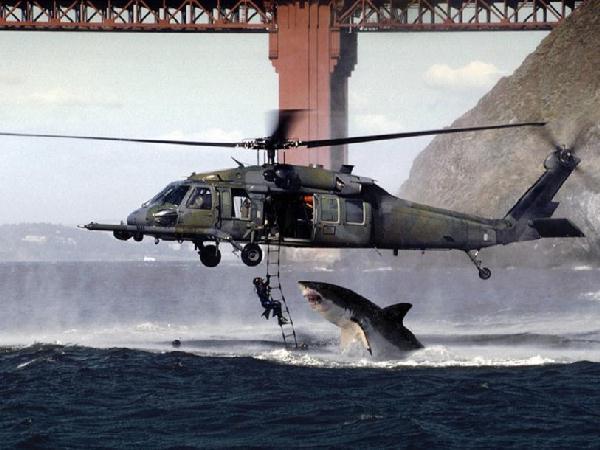 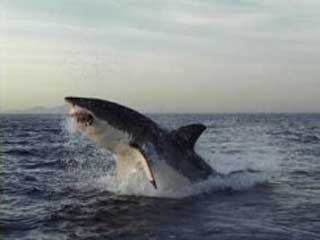 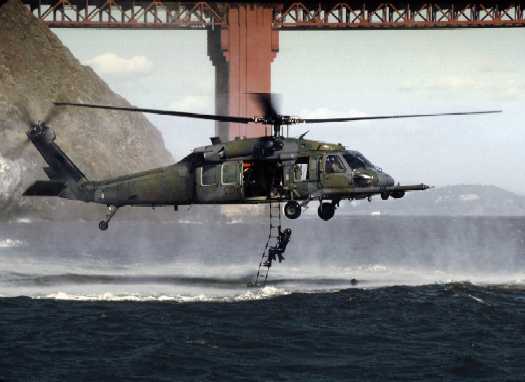 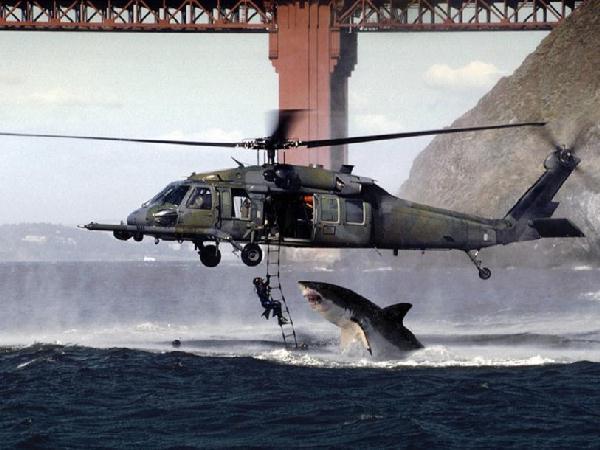 Why should I check my sources?
How can I do this?
Ask yourself these 
5 questions 
as you begin your search.
The Five W’s of Website Evaluation
Developed by Kathy Schrock
©2001-2009. Kathy Schrock. All rights reserved.
WHO?
WHAT?
WHEN?
WHERE?
WHY?
The Five W’s of Website Evaluation
Developed by Kathy Schrock
©2001-2009. Kathy Schrock. All rights reserved.
WHO?
The Five W’s of Website Evaluation
Developed by Kathy Schrock
©2001-2009. Kathy Schrock. All rights reserved.
WHAT?
The Five W’s of Website Evaluation
Developed by Kathy Schrock
©2001-2009. Kathy Schrock. All rights reserved.
WHEN?
The Five W’s of Website Evaluation
Developed by Kathy Schrock
©2001-2009. Kathy Schrock. All rights reserved.
WHERE?
The Five W’s of Website Evaluation
Developed by Kathy Schrock
©2001-2009. Kathy Schrock. All rights reserved.
WHY?
Any Questions?